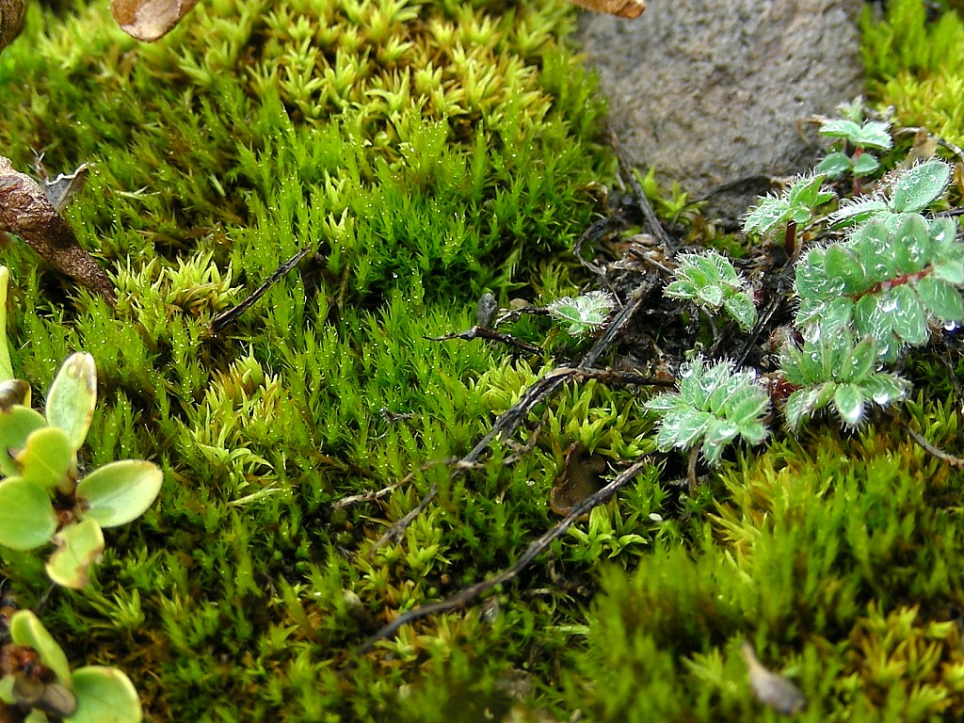 Les bryophytes
Introduction
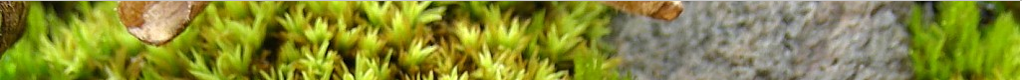 Les bryophytes (au sens large)  sont apparues il y a 475 millions d’années et constituent le chaînon entre les algues évoluées (charales) et les plantes vasculaires.
Parmi les plantes actuelles, les bryophytes terrestres et les bryophytes aquatiques sont celles qui ont conservé le plus de caractères des premières plantes ayant colonisé la terre ferme.
Les bryophytes font partie des embryophytes (embryon protégé par la plante mère) cryptogames.
Le terme bryophyte correspond à un groupe polyphylétique (pas d’ancêtre commun) qui comprend les clades suivants:
Les Marchantiophytes (ou hépatiques)
Les Bryophytes (mousses au sens strict)
Les Anthocérophytes (Anthocérotes)
Il existe environ 25 000 espèces de bryophytes dans le Monde dont 1800 en Europe et 1300 à 1400 en France. 
De leur proximité avec les algues, les bryophytes ont gardé une grande dépendance à l’eau principalement dans leurs mécanismes de reproduction. 
Elles sont néanmoins capables de résister à de longues périodes de sécheresse  et retrouvent leur état initial (reviviscence) en très peu de temps (de quelques secondes à plusieurs heures suivant les espèces).
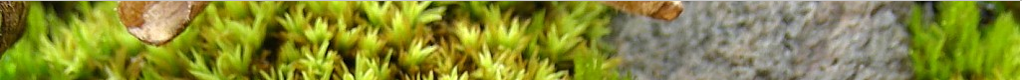 Du fait de leur petite taille, de quelques millimètres à 20 cm pour les espèces terrestre, les bryophytes sont soumises à la concurrence des plantes vasculaires. Elles sont donc cantonnées, pour la plupart, aux espaces laissés libres par la flore vasculaire ou limitent leur période de développement aux périodes peu favorables aux autres végétaux (automne, hiver). La plupart des espèces arrêtent leur croissance au-delà de 25°.
On les retrouve donc principalement 
Pour les espèces éphémères ou pionnières
dans les milieux perturbés (champs labourés, places à feu, sols pollués, friches industrielles …), 
les vases exondées,
les chemins, le sol nu compacté -> espèces terricoles 
Les excréments animaux, les charognes (espèces coprophiles)
Pour les espèces pérennes
Les pelouses sèches ou humides
les éboulis, les enrochements, les murs et bordures -> espèces saxicoles
les troncs d’arbres vivants (espèces corticoles) ou en cours de décomposition (espèces sapro-lignicoles)
les cours d’eau, étangs  …
A part certaines espèces assez cosmopolites, la plupart sont adaptées à un type de milieu donné (support, luminosité, humidité, acidité …) et disparaissent lorsque les conditions ne leur sont plus favorables.
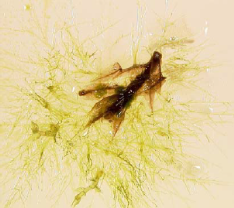 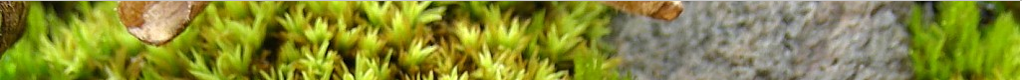 Quel que soit le clade, un certain nombre de caractères morphologiques sont partagés:
La présence de rhyzoïdes qui servent à ancrer la plante sur son support et n’ont pas de rôle nutritionnel.
La présence d’un gamétophyte (thalloïde ou feuillé) haploïde (1n chromosomes)
La présence de sporophytes diploïdes (2n chromosomes)
La présence de chlorophylle a et b comme les plantes vasculaires
L’absence de vaisseaux conducteurs
Une grande diversité de stratégies impliquées dans la multiplication végétative
Etat d’hydratation contrôlé par l’environnement extérieur (poikilohydriques)
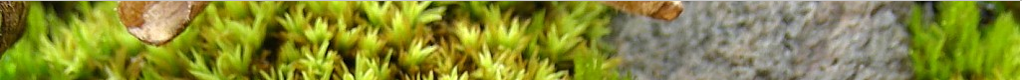 Eléments de classification
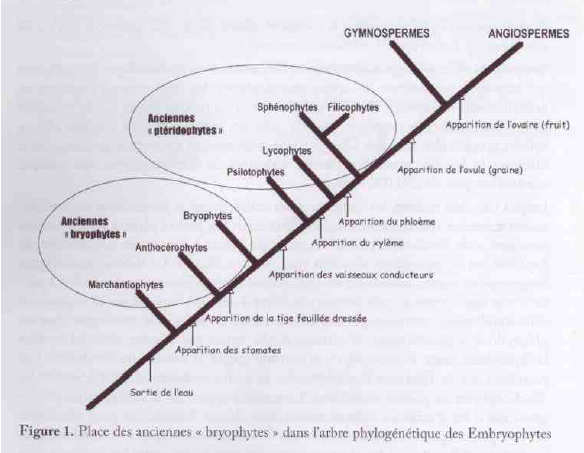 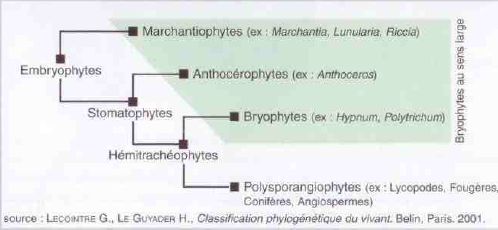 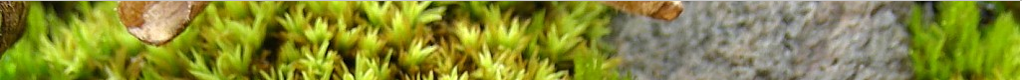 Eléments de classification
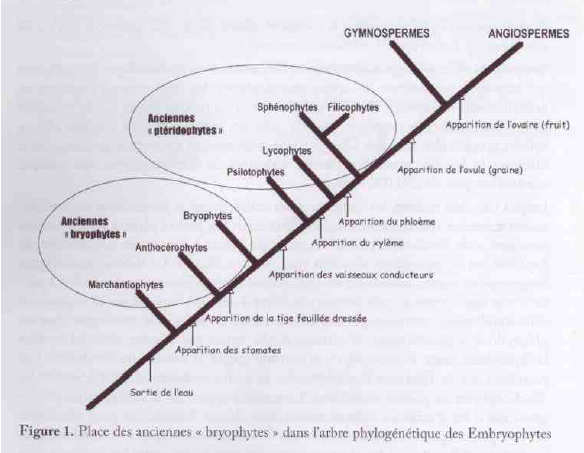 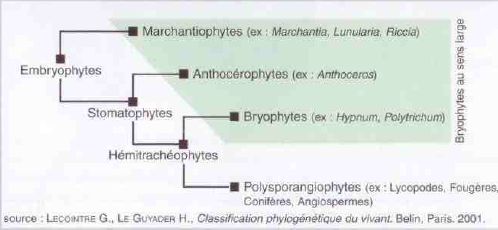 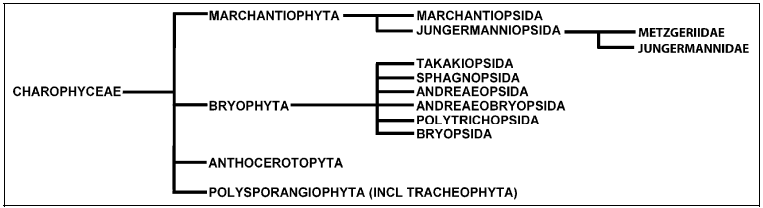 Les hépatiques
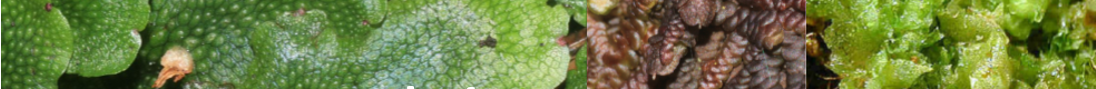 Les hépatiques : Structure générale
Les hépatiques5000 espèces environ
Caractéristiques communes aux hépatiques
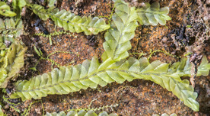 Orientation dorsi-ventrale
Rhizoïdes unicellulaires
Absence de nervure, ou nervure constituée de cellules non conductrices
Absence de vrais stomates sur le gamétophyte
Présence d’oléocorps intra cellulaires (corpuscules huileux) contenant des terpènes, chez 90% des espèces
Capsules sphériques, sans opercule, sans stomates, sans columelle
Présence d’élatères dans les capsules (dispersion des spores), avec quelques exceptions
Elongation de la soie après maturation du sporophyte
Le protonéma issu de la germination d’une spore ne produit qu’un gamétophyte
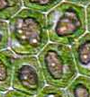 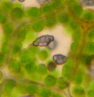 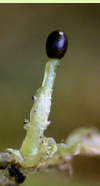 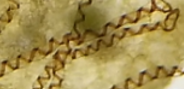 Les hépatiques à thalle complexe
Conocephalum conicum
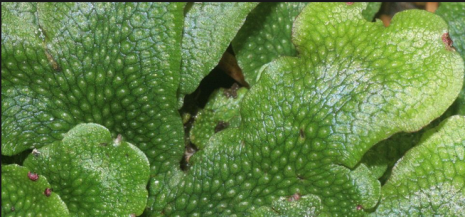 Thalle dichotomique
Thalle constitué de plusieurs couches cellulaires différenciées
Présence de pores débouchant sur une chambre aérifère
Présence d’écailles sur la face ventrale
Structures reproductrices de formes variées
Présence de corbeilles à propagules chez certaines espèces
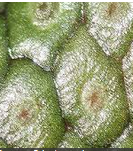 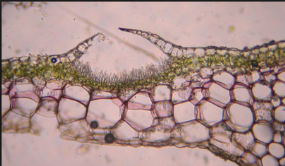 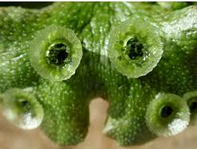 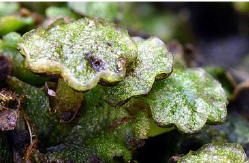 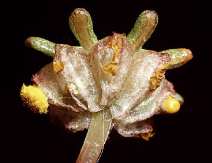 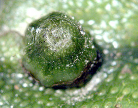 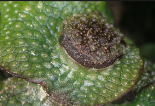 Corbeilles à propagules
Marchantia polymorpha archegoniophore
Marchantia polymorpha
Antheridiophores
Les hépatiques à thalle simple
Metzereria furcata
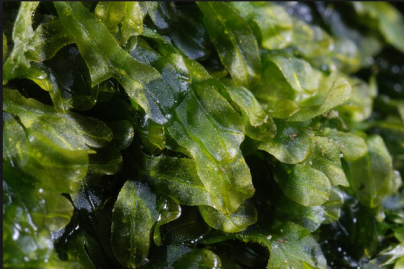 Thalle généralement formé d’une seule couche cellulaire.
 Pas de pores débouchant sur une chambre aérifère, pas d’écailles.
Division pseudo-dichotomique du thalle (structure des cellules apicales différente des hépatiques à thalle complexe)
Fossombronia foveolata
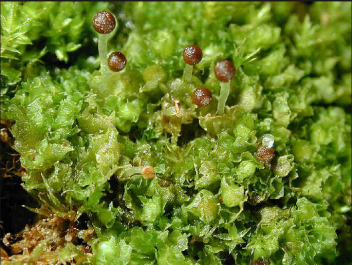 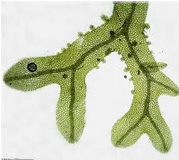 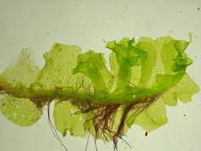 Les hépatiques à feuilles
Porella platiphylla
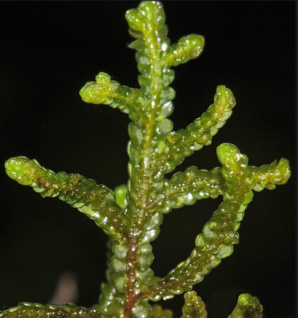 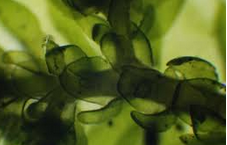 Feuilles lobées sans nervure avec une seule couche de cellules
Présence d’amphigastre (feuilles ventrales réduites de forme variable) chez beaucoup d’espèces
Présence fréquente de rhizoïdes regroupés à la base des amphigastres
Présence d’élatères dans la capsule
Capsules à déhiscence longitudinale 
par 4 valves
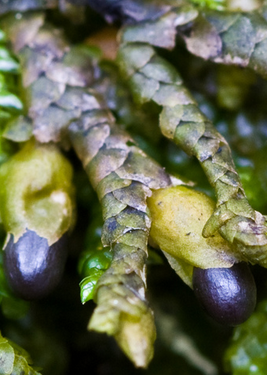 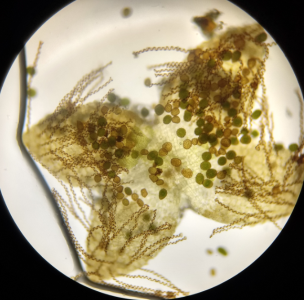 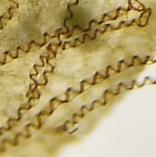 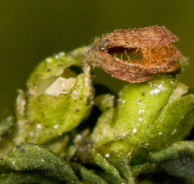 Les hépatiques à feuilles - exemples
Frullania dilatata
Scapania nemorea
Trichocolea tomentella
Plagiochila asplenioides
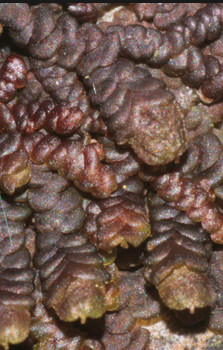 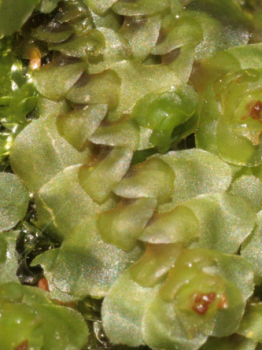 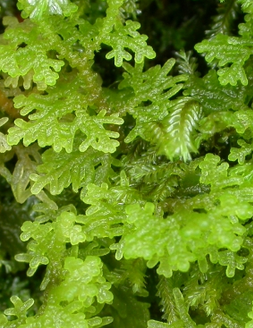 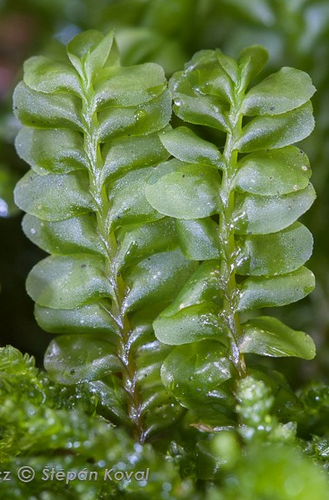 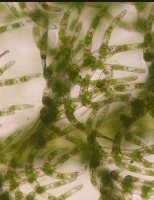 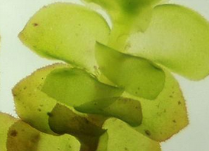 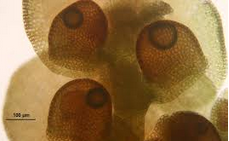 Les hépatiques à feuilles – éléments de détermination
Feuilles simples, bilobées :
condupliquées:
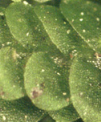 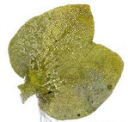 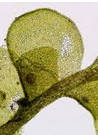 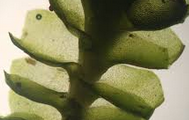 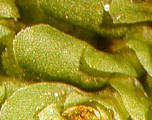 Les hépatiques à feuilles – éléments de détermination
Feuilles simples, bilobées 
condupliquées:



Forme des feuilles :
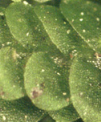 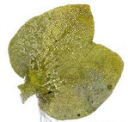 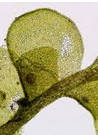 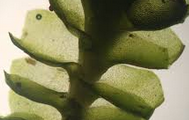 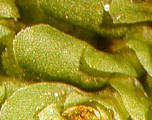 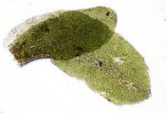 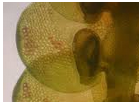 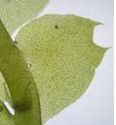 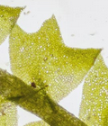 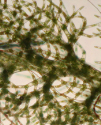 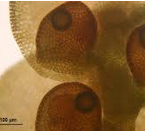 Les hépatiques à feuilles – éléments de détermination
Feuilles simples, bilobées :



Forme des feuilles : 



Présence, forme des amphigastres
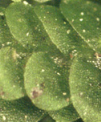 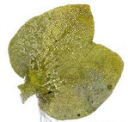 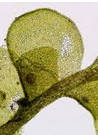 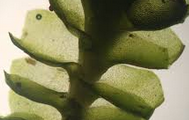 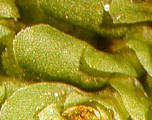 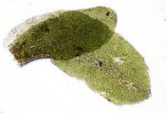 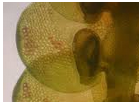 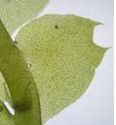 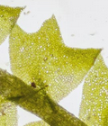 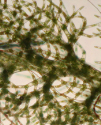 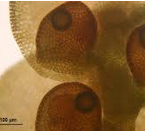 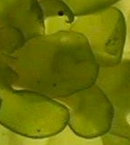 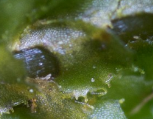 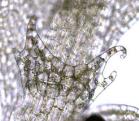 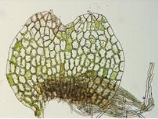 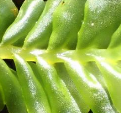 Les hépatiques à feuilles – éléments de détermination
Feuilles simples, bilobées :



Forme des feuilles : 



Présence, forme des amphigastres


Présence, forme, nombre, disposition des olécorps
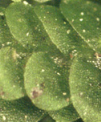 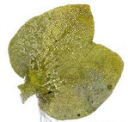 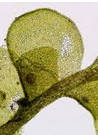 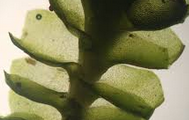 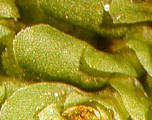 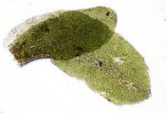 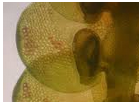 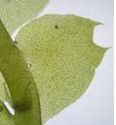 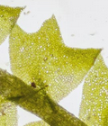 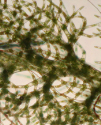 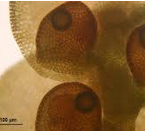 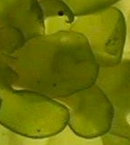 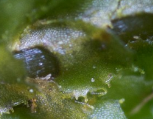 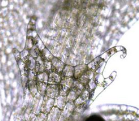 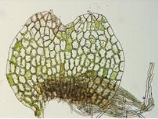 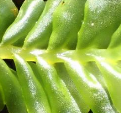 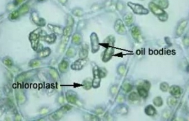 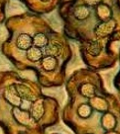 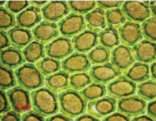 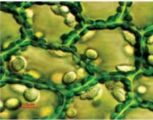 Les hépatiques à feuilles – éléments de détermination
Disposition des feuilles
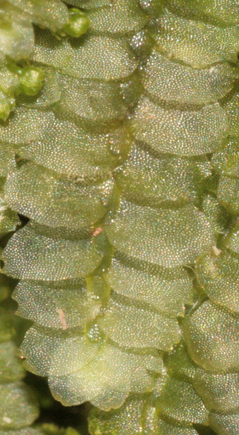 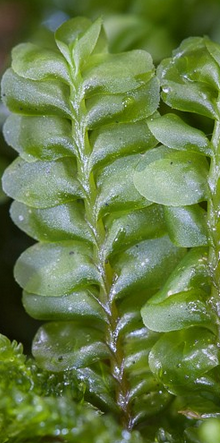 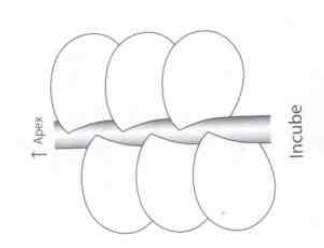 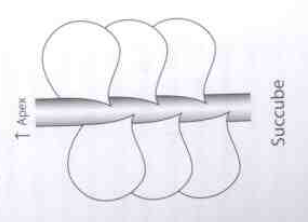 Les Anthocérotes100 à 150 espèces environ dont 4en France
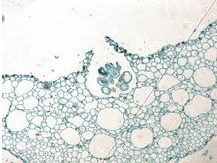 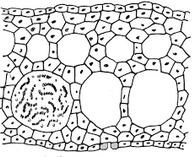 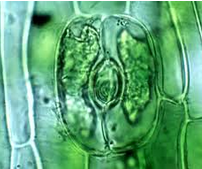 La classification des Anthocérophytes est encore assez floue. Le plus vraisemblable est que cette lignée se soit diversifiée postérieurement à celle des marchantiophytes.

Particularités:
Gamétophyte en forme de thalle
Présence de cavités hébergeant des cyanobactéries du genre Nostoc 
Apparition des stomates sur le gamétophyte
Présence d’une nervure constituée de cellules conductrices
Sporophytes à croissance infinie avec libération progressive des spores
Principalement monoïques
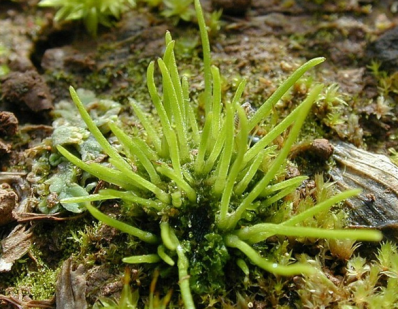 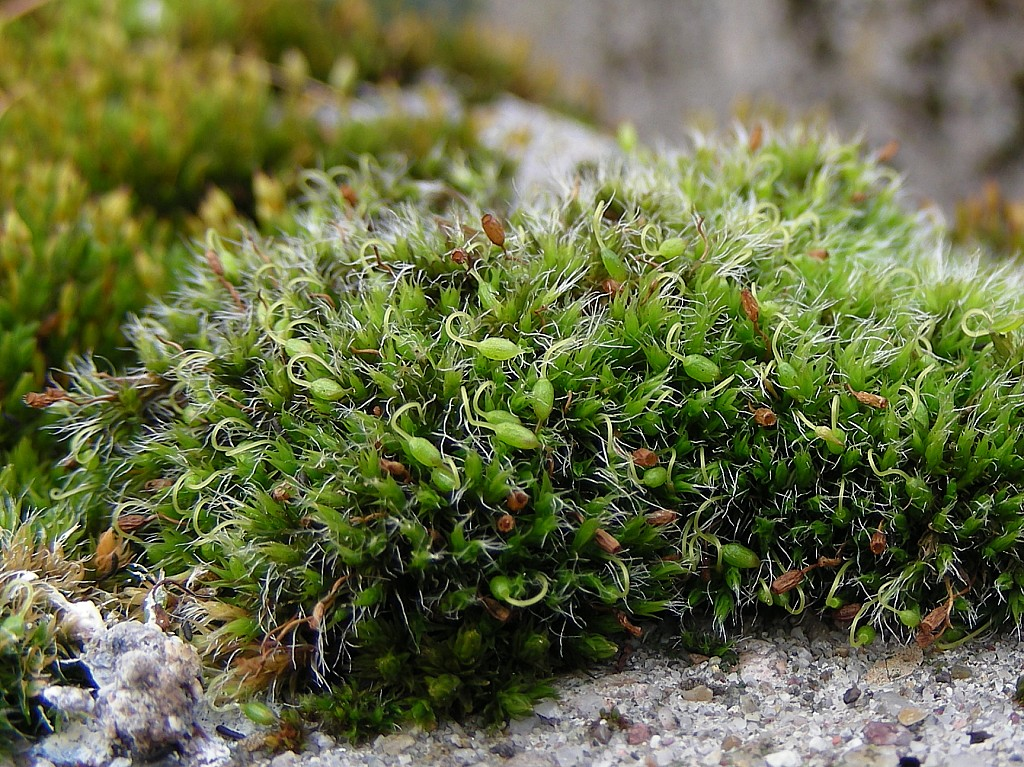 Les Bryophytes
Les Bryophytes10 000 espèces environ
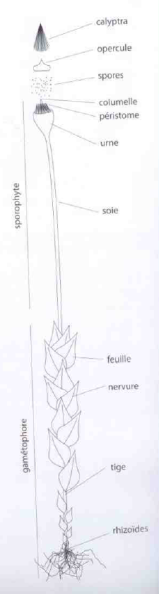 Caractéristiques communes

Protonéma extensif thalloïde ou filamenteux
Rhizoïdes multicellulaires
Gamétophyte feuillé
Feuilles non lobées souvent munies d’une nervure (costa)
Sporophyte à structure rigide 
Elongation de la soie avant maturation du sporophyte (méiose)
La capsule du sporophyte comporte : une columelle, un péristome et un opercule (avec des exceptions), des stomates, une calyptra
Absence d’élatères
Les feuilles sont généralement unistrates
Les Bryophytes
Les Bryophytes au sens strict (ou mousses) sont les précurseurs des plantes vasculaires par la présence dans la tige et la nervure des feuilles de certaines espèces, de cellules facilitant la circulation de l’eau : les hydroïdes (ancêtre du xylème) et les leptoïdes (ancêtres du phloème).
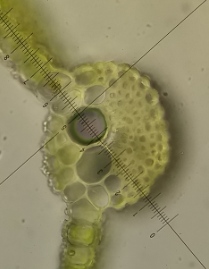 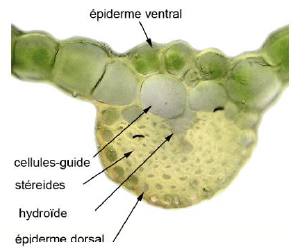 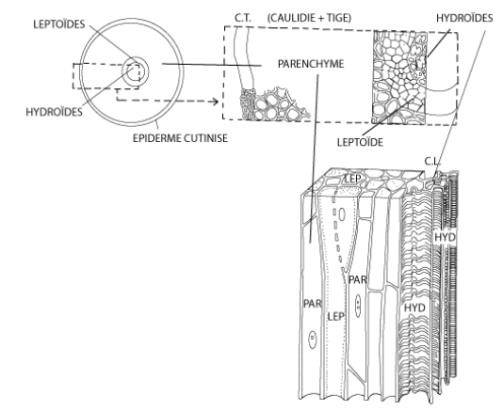 Structure d’une tige de Polytric
Nervure, Tortula subulata
Nervure, Tortula mucronifolia
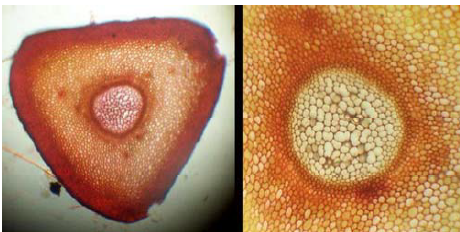 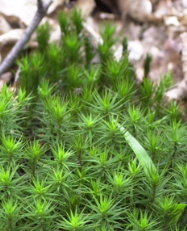 Les Bryophytes
3 types:
Acrocarpe : Formation des gamétanges à l’apex de la tige principale (arrêt de la croissance du gamétophyte)

Pleurocarpe : Formation des gamétanges à l’apex de rameaux réduits portant des feuilles différenciées

Cladocarpe : Formation des gamétanges à l’apex de rameaux relativement courts portant des feuilles non différenciées
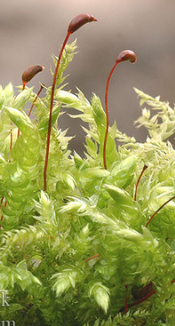 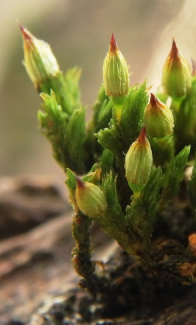 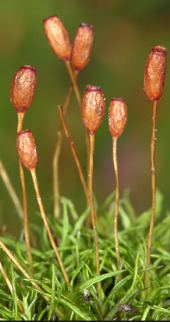 Weissia controversa
Orthotrichum stramineum
Brachythecium velutinum
La reproduction
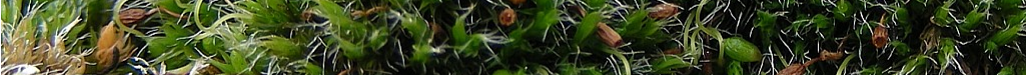 La reproduction
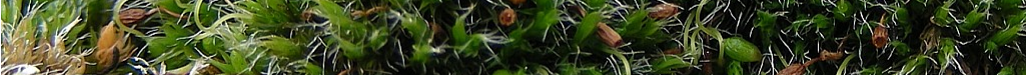 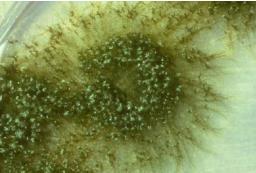 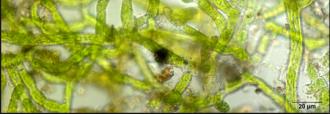 La reproduction
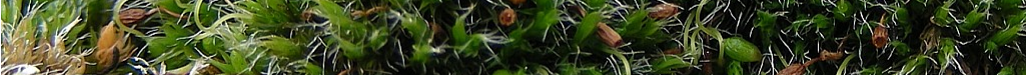 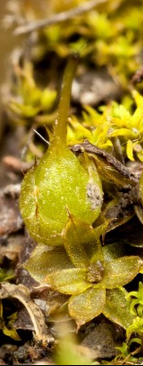 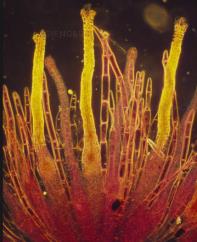 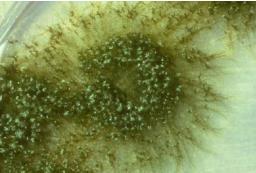 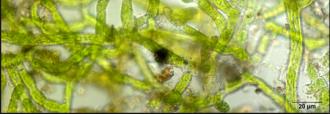 La reproduction
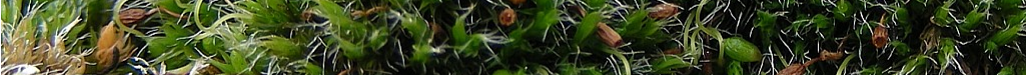 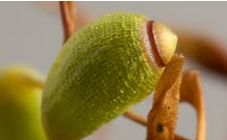 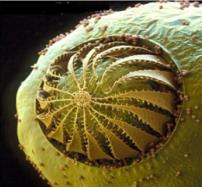 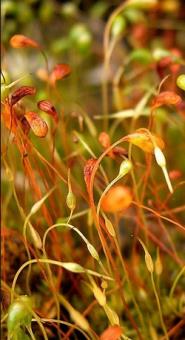 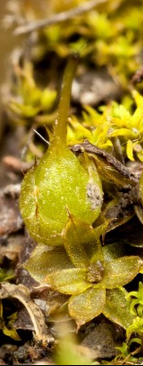 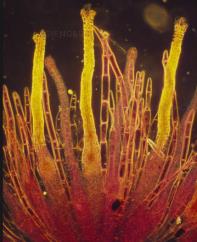 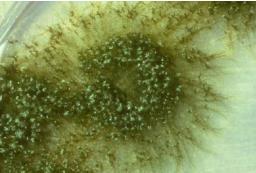 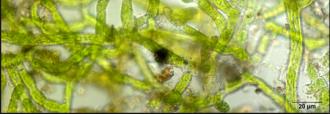 Structure des gamétanges
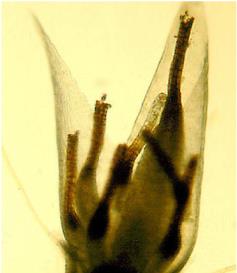 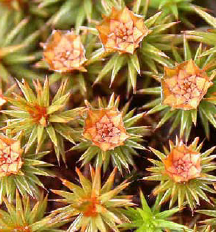 Pleurozium schreberi
Polytrichum juniperinum
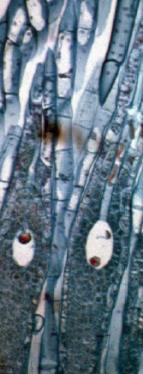 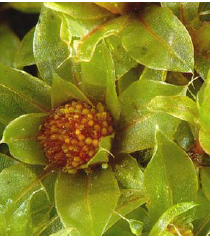 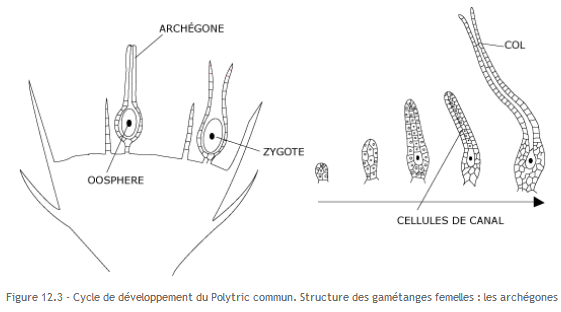 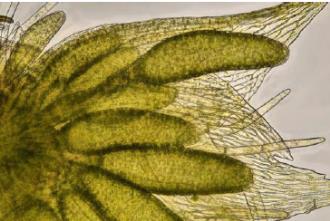 Bryum capillare
Structure du sporophyte
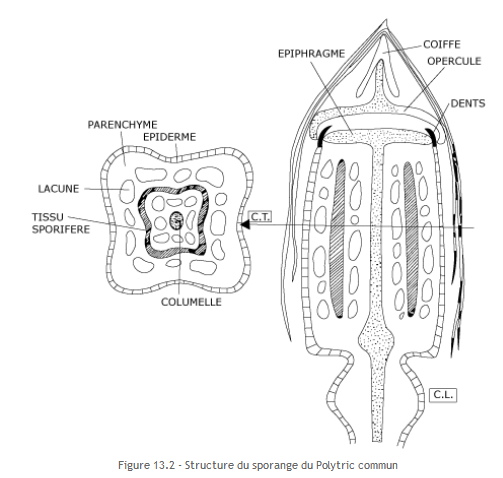 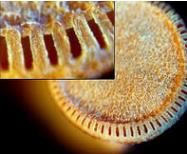 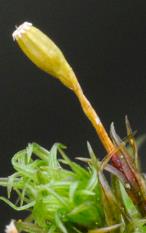 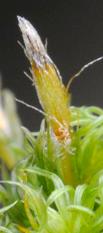 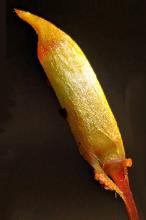 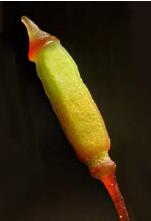 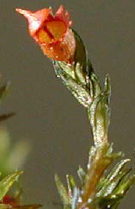 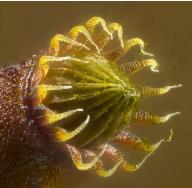 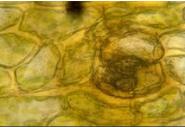 Polytrichum sp.
Ulota brushii
Arbre phylogénique simplifié des Bryophytes
Arbre phylogénique simplifié des Bryophytes
Classe des Sphagnopsida – 1 ordre : les Sphagnales (sphaignes)
Protonéma thalloïde, production d’un seul bourgeon
La soie, déliquescente, est une extension du gamétophyte (pseudopode)
Elongation de la soie après maturation du sporophyte (méiose)
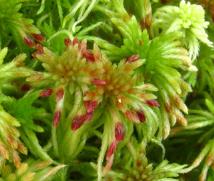 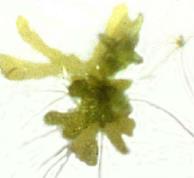 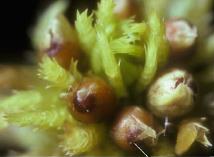 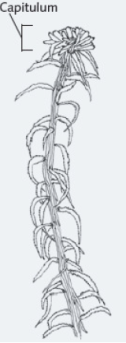 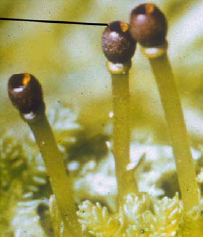 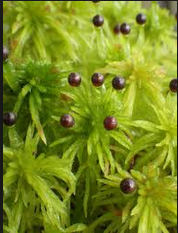 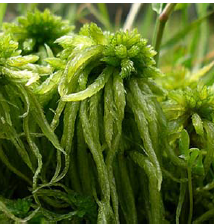 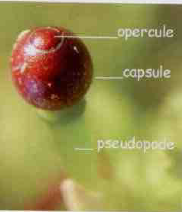 Arbre phylogénique simplifié des Bryophytes
Classe des Sphagnopsida – 1 ordre : les Sphagnales (sphaignes)
Présence d’un opercule sur la capsule, pas de péristome
Absence d’élatères
Feuilles unistrates sans nervure comportant des cellules différenciées organisées en réseau : les hyalocystes et les chlorocystes
Structure de la tige complexe
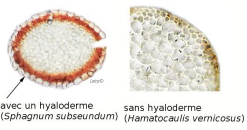 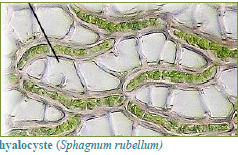 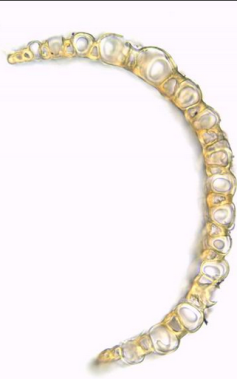 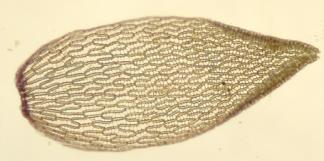 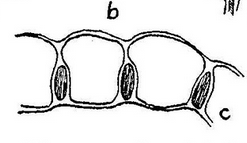 Arbre phylogénique simplifié des Bryophytes
Classe des Andreaeopsida– 1 ordre : les Andréales (100 espèces environ)
Protonéma thalloïde, production d’un seul bourgeon
La soie est une extension du gamétophyte (pseudopode)
Absence d’élatères
Capsule déhiscente par 4 valves
Espèces autoïques (organes mâles et femelles sur le même gamétophyte, sur des ramifications distinctes)
Feuilles monostrates mais apparition de cellules différentiées constituant une nervure chez certaines espèces
Mousse des rochers siliceux, plutôt montagnarde
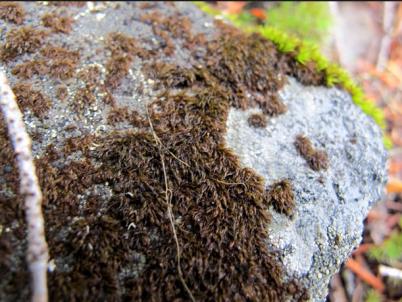 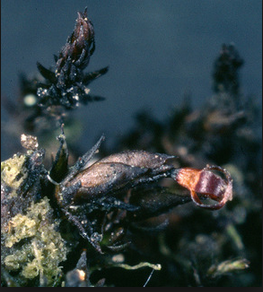 Arbre phylogénique simplifié des Bryophytes
Mousses nématodontes – les Polytrichales
Capsule nématodonte (dents formées de restes de cellules entières, non hygroscopiques)
Présence d’un péristome, d’une columelle centrale, d’un opercule
Espèces dioïques
Nervure constituée de lamelles verticales formées d’un empilement de cellules chlorophyliennes
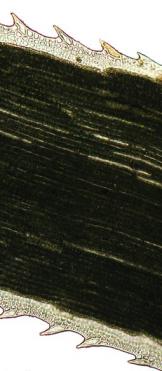 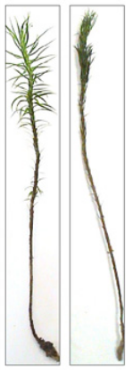 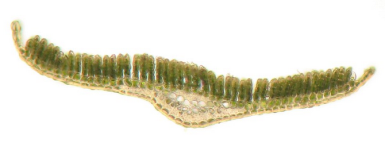 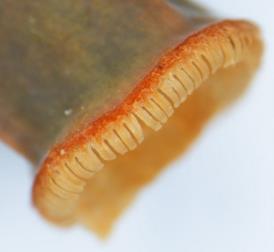 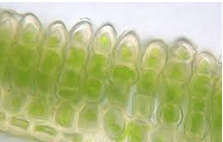 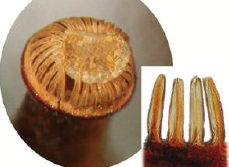 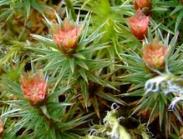 Arbre phylogénique simplifié des Bryophytes
Mousses nématodontes – les Tetraphidales
Protonéma thalloïde
Présence fréquente de corbeilles à propagules chez Tetraphis pellucida
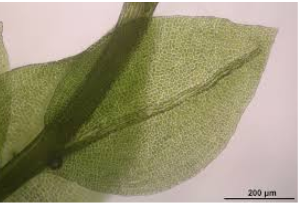 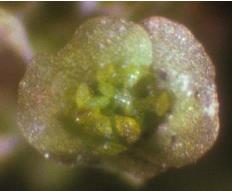 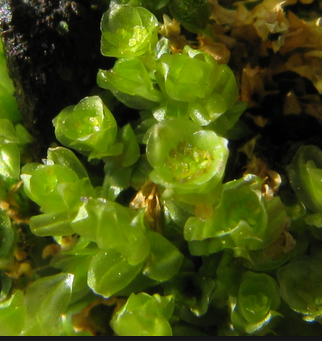 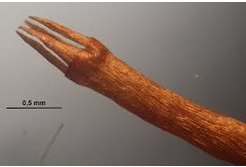 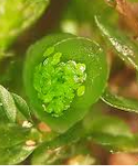 Arbre phylogénique simplifié des Bryophytes
Mousses nématodontes – les buxbaumiales
Protonéma chlorophyllien persistent
Absence de gamétophyte feuillé
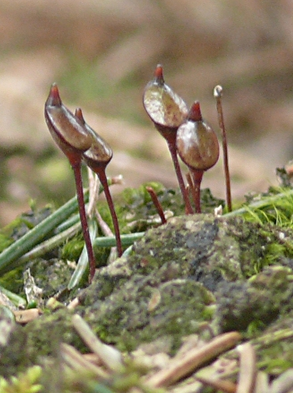 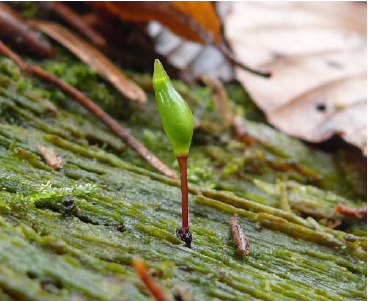 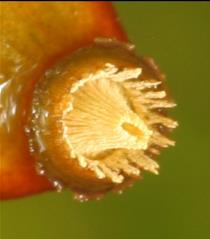 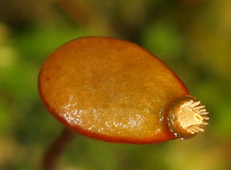 Arbre phylogénique simplifié des Bryophytes
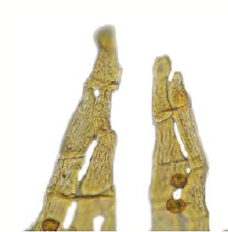 Mousses arthrodontes – acrocarpes
péristome à dents articulées, hygroscopiques (arthrodontes)
espèces dioïques pour la plupart (faible taux de réussite de la reproduction sexuée)
Stratégies de multiplication végétative très variées
Protonéma en réseau, avec émission de plusieurs bourgeons
La production du sporophyte stoppe la croissance du gamétophyte (une seule génération par gamétophyte)
La structure du sporophyte est très variable, certaines espèces n’ont pas de péristome
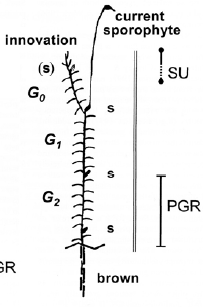 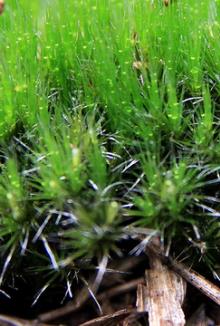 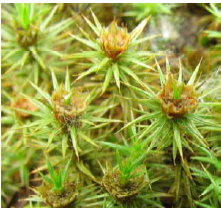 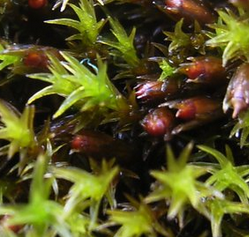 Arbre phylogénique simplifié des Bryophytes
Mousses arthrodontes – pleurocarpes
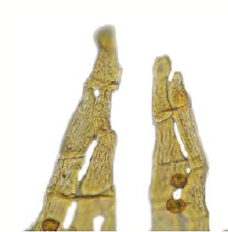 péristome à dents articulées, hygroscopiques (arthrodontes)
Plus grande proportion d’espèces monoïques
Protonéma en réseau, avec émission de plusieurs bourgeons
Production des sporophytes sur des rameaux latéraux
Dimorphisme et/ ou taille différente entre les feuilles raméales et les feuilles caulinaires
Présence de paraphylles (fausses feuilles) sur la tige chez certaines espèces
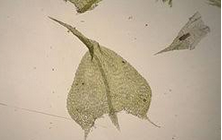 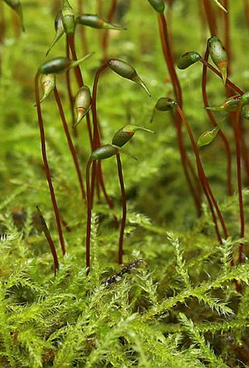 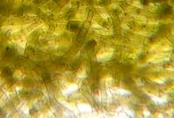 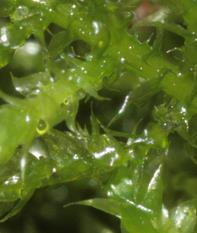 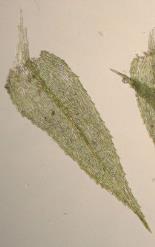 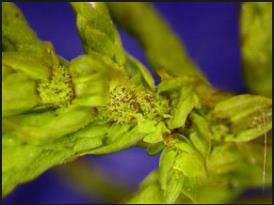 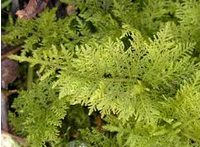 Thuidium tamariscinum
Kindbergia praelonga
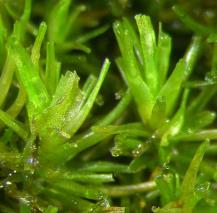 La multiplication végétative
Par fragmentation du gamétophyte, du sporophyte (polyploïdie) ou du protonéma.
Dicranum tauricum
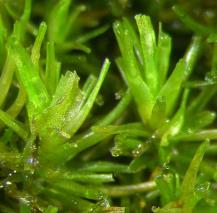 La multiplication végétative
Par fragmentation du gamétophyte, du sporophyte (polyploïdie) ou du protonéma.
Par propagules : amas cellulaires pouvant apparaître à l’aisselle des feuilles, sur les
rhizoïdes, dans des organes dédiés et pouvant prendre des formes très variées
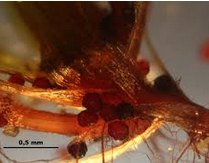 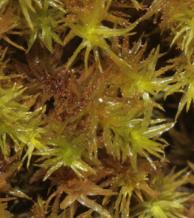 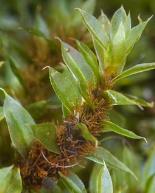 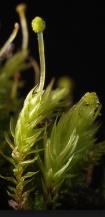 Dicranum tauricum
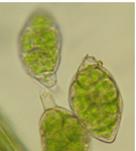 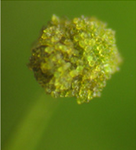 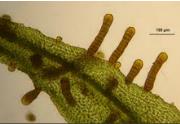 Bryum rubens
Bryum moravicum
Aulacomnium androgynum
Orthotrichum lyellii
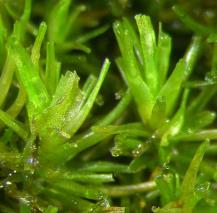 La multiplication végétative
Par fragmentation du gamétophyte, du sporophyte (polyploïdie) ou du protonéma.
Par propagules : amas cellulaires pouvant apparaître à l’aisselle des feuilles, sur les
rhizoïdes, sur des organes dédiés et pouvant prendre des formes très variées







Par production de bulbilles ou de branches caduques
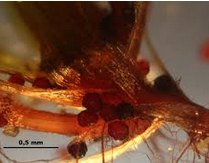 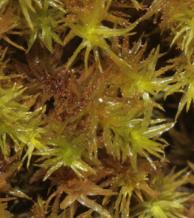 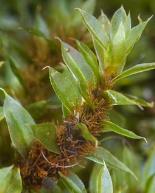 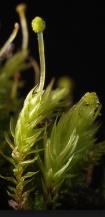 Dicranum tauricum
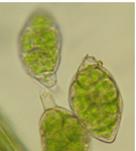 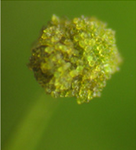 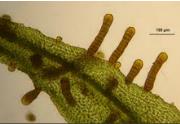 Bryum rubens
Bryum moravicum
Aulacomnium androgynum
Orthotrichum lyellii
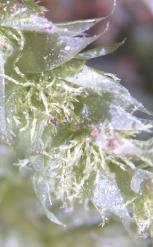 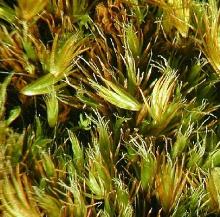 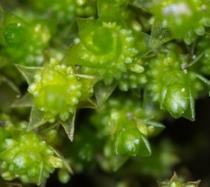 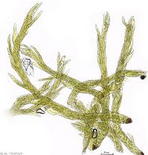 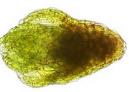 Pseudotaxyphyllum elegans
Campylopus pilifer
Bryum dichotomum
La multiplication végétative
Chez les hépatiques
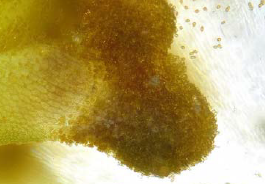 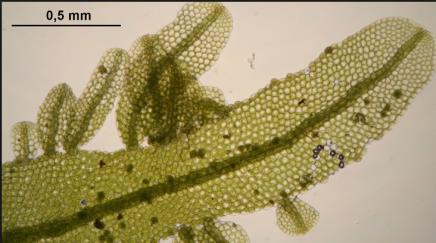 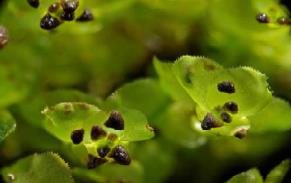 Scapania nemorea
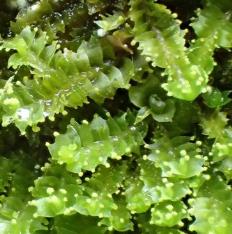 Metzeria furcata
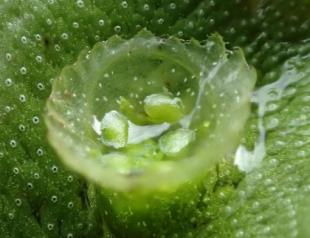 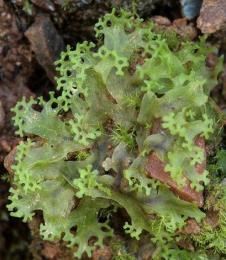 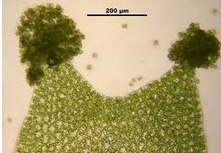 Pellia endiviifolia
Lophozia ventricosa
Marchantia polymorpha
Les formes de vie
Une adaptation à l’environnement:
En Coussins pour les espèce thermophiles:
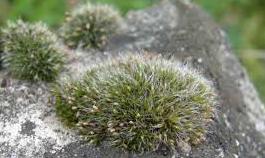 Les formes de vie
Une adaptation à l’environnement:
En Coussins pour les espèce thermophiles: 


En gazon court
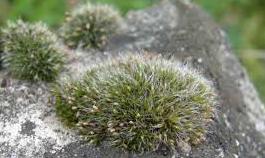 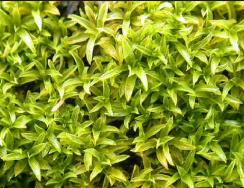 Les formes de vie
Une adaptation à l’environnement:
En Coussins pour les espèce thermophiles: 


En gazon court
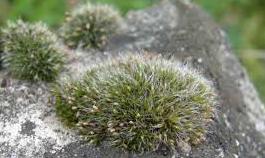 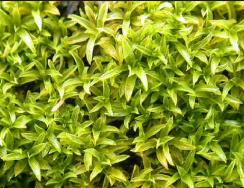 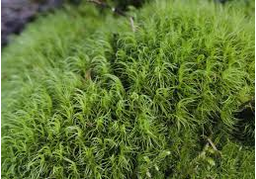 En gazon haut
Les formes de vie
Une adaptation à l’environnement:
En Coussins pour les espèce thermophiles: 


En gazon court
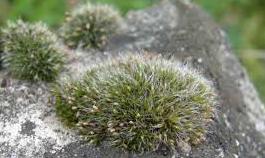 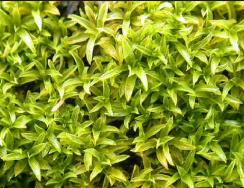 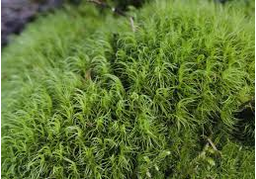 En gazon haut
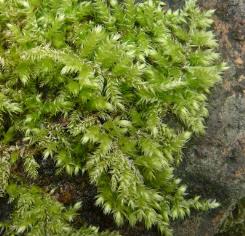 En trame
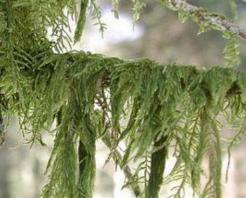 Pendant
Les formes de vie
Une adaptation à l’environnement:
En Coussins pour les espèce thermophiles: 


En gazon court
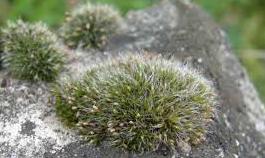 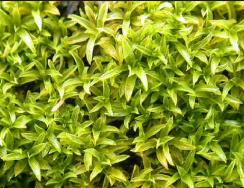 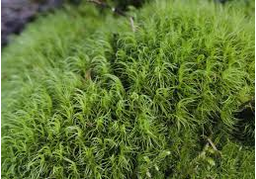 En gazon haut
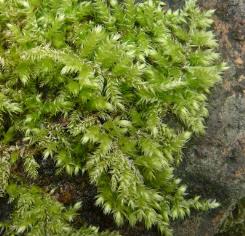 En trame
dendroïde
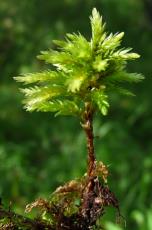 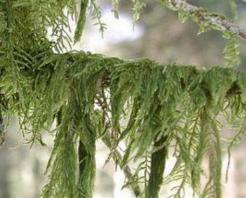 Pendant
Les bryophytes – éléments de détermination
Disposition des feuilles, décurrence
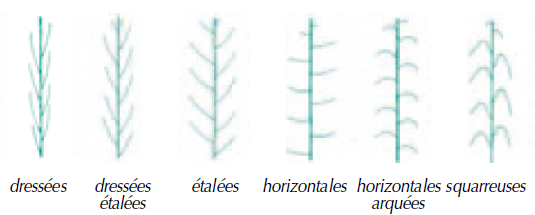 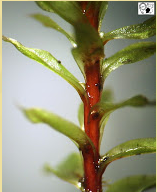 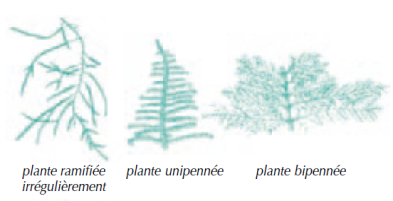 spiralées
Les bryophytes – éléments de détermination
Disposition des feuilles, décurrence
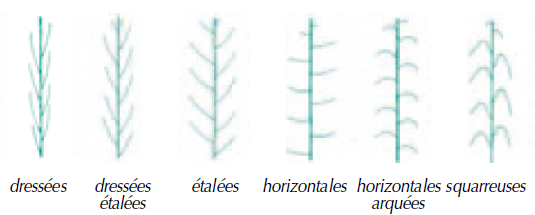 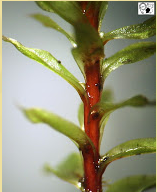 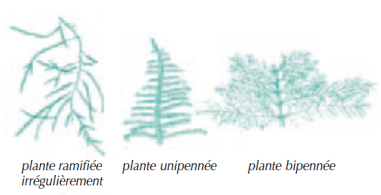 spiralées
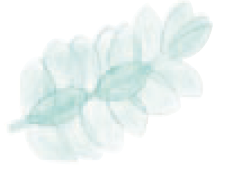 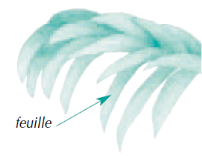 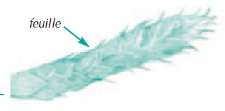 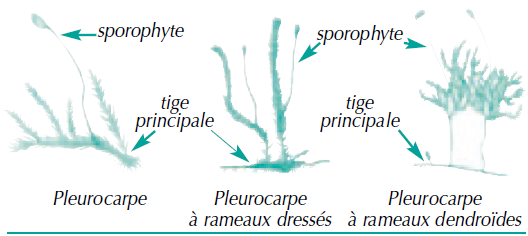 Feuilles secondes
Rameaux complanés
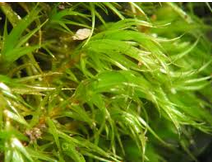 Rameau julacé
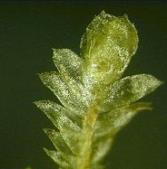 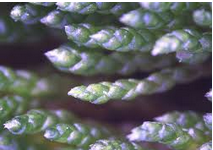 Les bryophytes – éléments de détermination
Forme et dimension des feuilles, présence et structure de la nervure
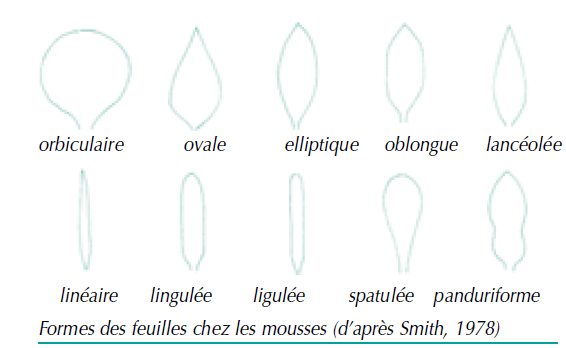 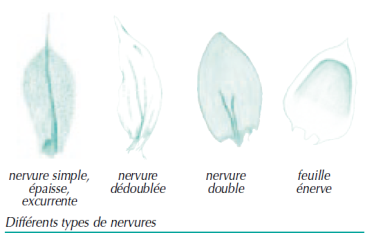 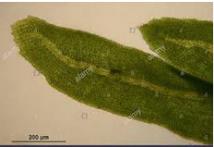 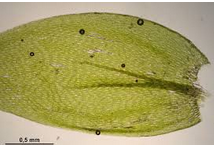 Plagiothecium nemorale
Anomodon viticulosus
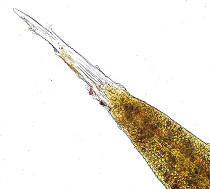 Les bryophytes – éléments de détermination
Forme des feuilles, présence et structure de la nervure
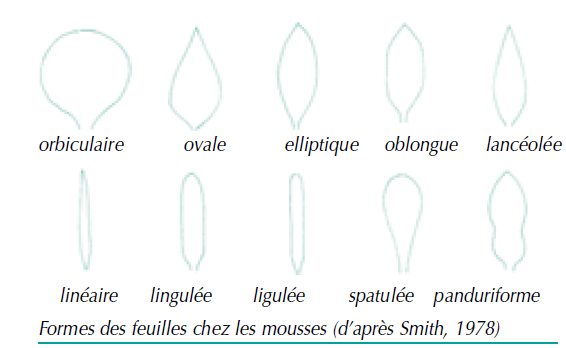 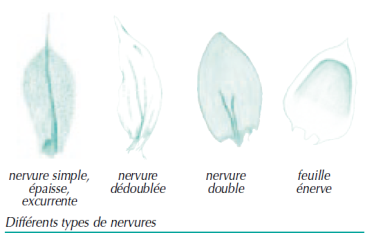 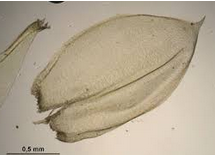 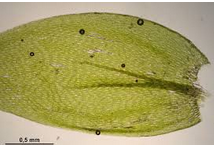 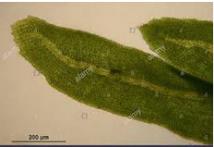 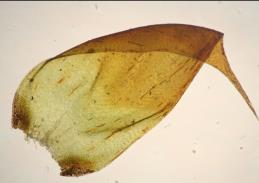 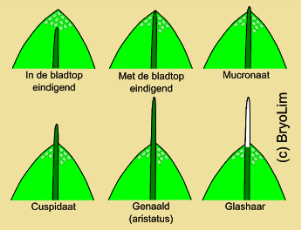 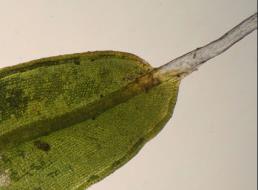 Plagiothecium nemorale
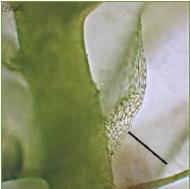 Anomodon viticulosus
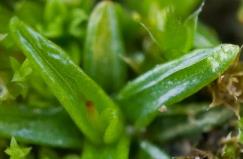 Les bryophytes – éléments de détermination
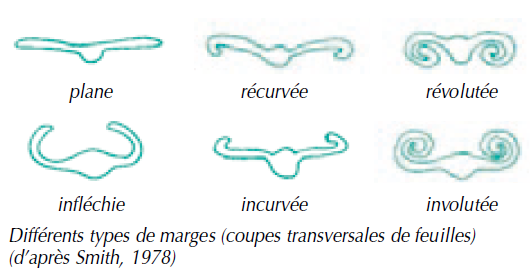 Structure de la marge des feuilles
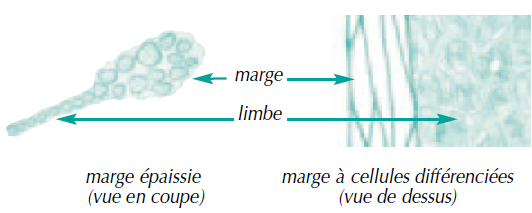 Aloina aloides
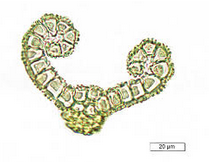 Weissia controversa
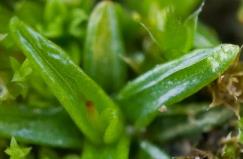 Les bryophytes – éléments de détermination
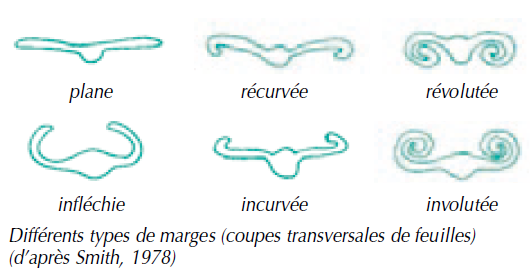 Structure de la marge des feuilles





Cellules de la marge
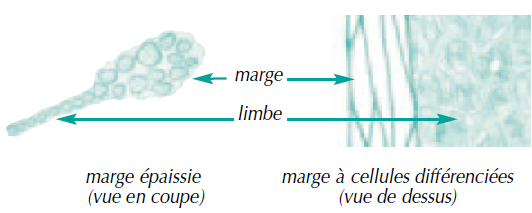 Aloina aloides
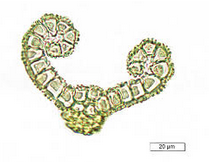 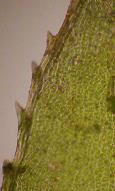 Weissia controversa
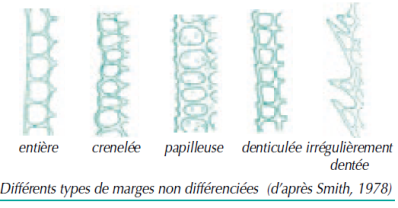 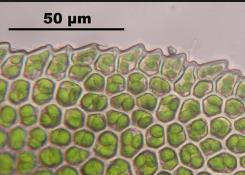 Mnium hornum
Fissidens taxifolius
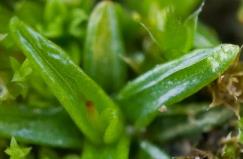 Les bryophytes – éléments de détermination
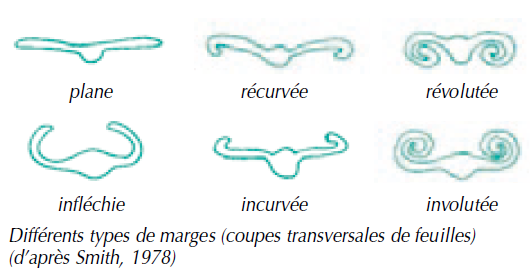 Structure de la marge des feuilles





Cellules de la marge




Structure de la nervure
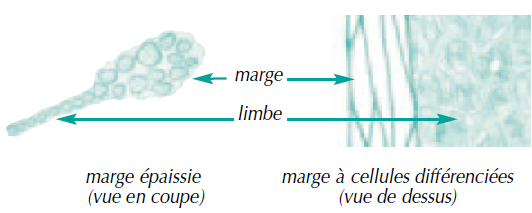 Aloina aloides
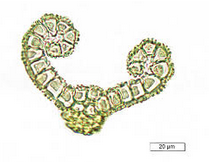 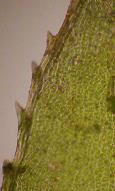 Weissia controversa
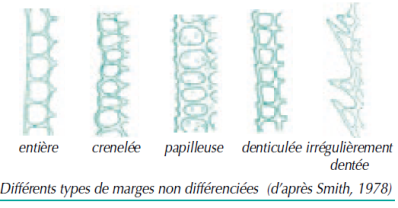 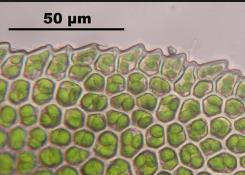 Mnium hornum
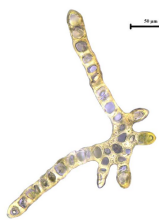 Fissidens taxifolius
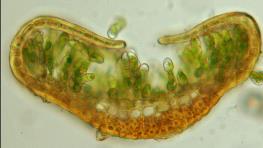 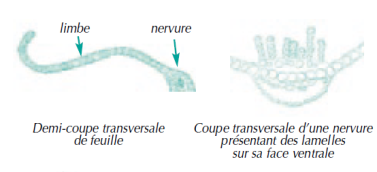 Dicranum scoparium
Aloina aloides
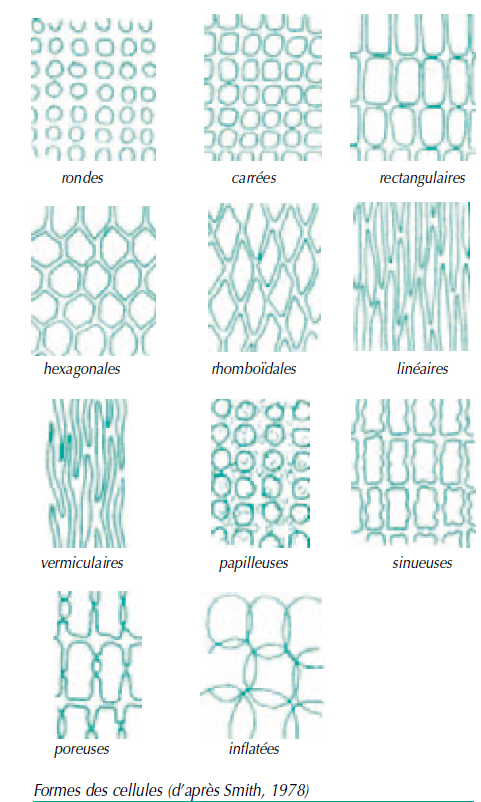 Les bryophytes – éléments de détermination
Forme et taille des cellules du limbe
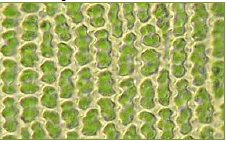 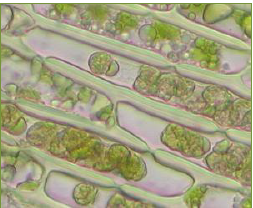 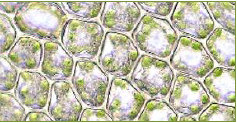 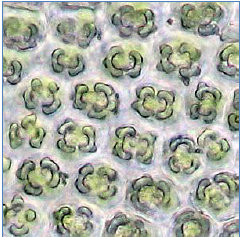 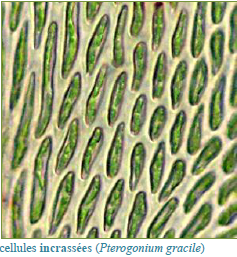 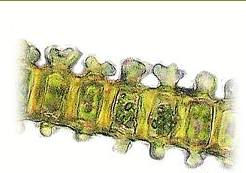 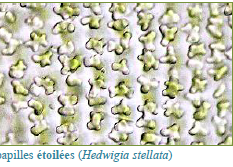 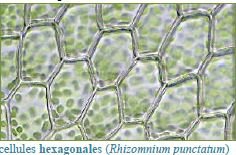 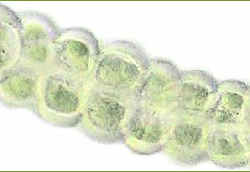 Les bryophytes – éléments de détermination
Structure du sporophyte : types d’opercules
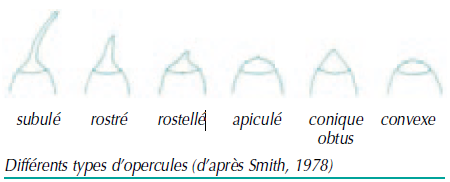 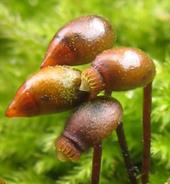 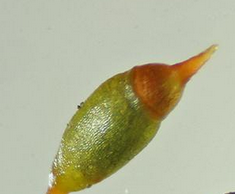 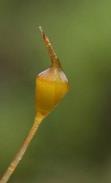 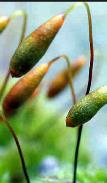 Bryum capillare
Brachythecium sp.
Rhynchostegium confertum
Tortula truncata
Les bryophytes – éléments de détermination
Structure du sporophyte : types d’opercules






Structure des stomates





Forme et taille du sporophyte, de la coiffe, inclinaison de la capsule, longueur de la soie …
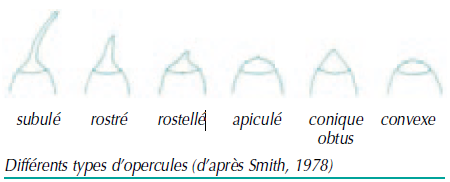 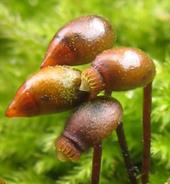 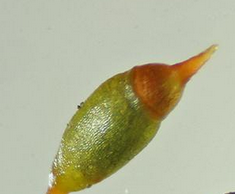 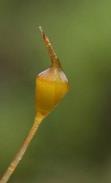 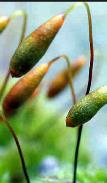 Bryum capillare
Brachythecium sp.
Rhynchostegium confertum
Tortula truncata
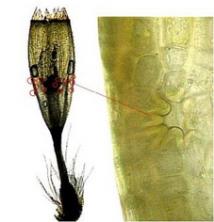 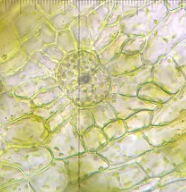 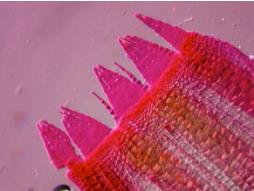 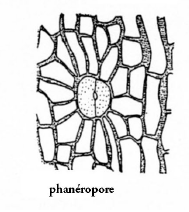 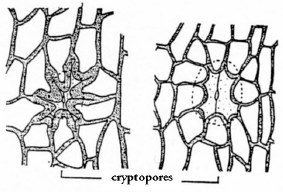 Orthotrichum affine
Orthotrichum stramineum
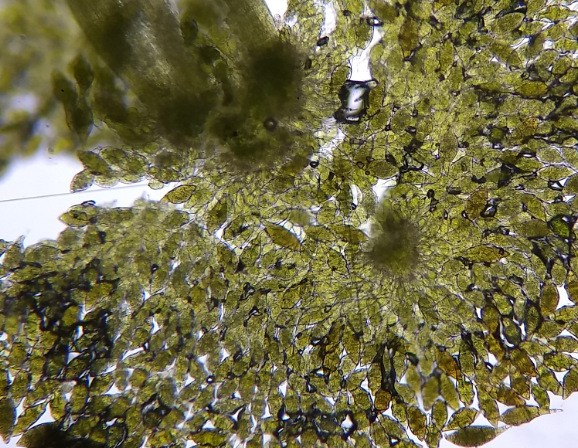 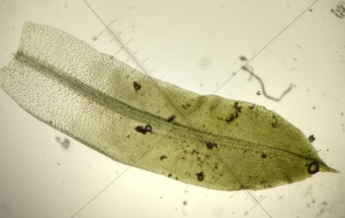 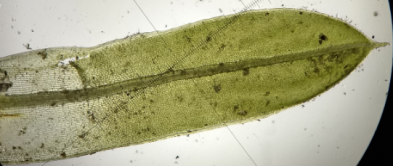 Aulacomnium androgynum
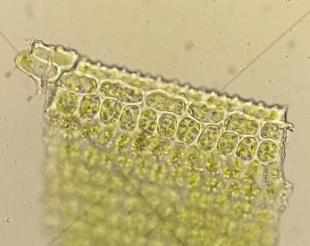 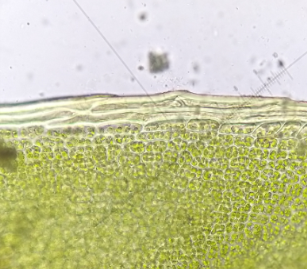 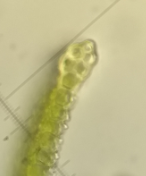 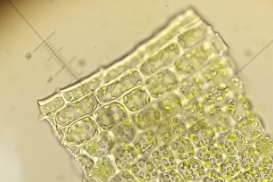 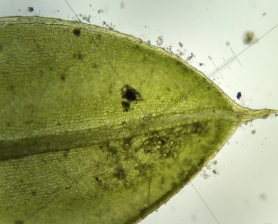 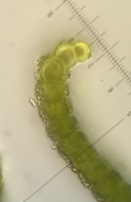 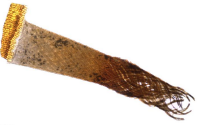 Tortula schimperi (ex Tortula subulata var. angustata)
Tortula subulata var. subulata ou var. graeffii ???)
Sources
Bryophyte ecology – Janice Glime
Glossaire illustré associé à la Clé d’Identification des Bryophytes aquatiques (et supra aquatiques) pour la mise en œuvre de l’Indice Biologique Macrophytique en Rivière (I.B.M.R.), Agence de l’Eau Adour-Garonne
La garance voyageuse – Mousses et hépatiques – Petit memento d’initiation à la bryologie
Mousses et hépatiques de France – Vincent Hugonnot
Arable bryophytes – A field guide to the mosses, liverworts and hornworts of cultivated land in Britain and Ireland
Bulletin mycologique et botanique Dauphiné-Savoie – N° 182 – Spécial bryophytes